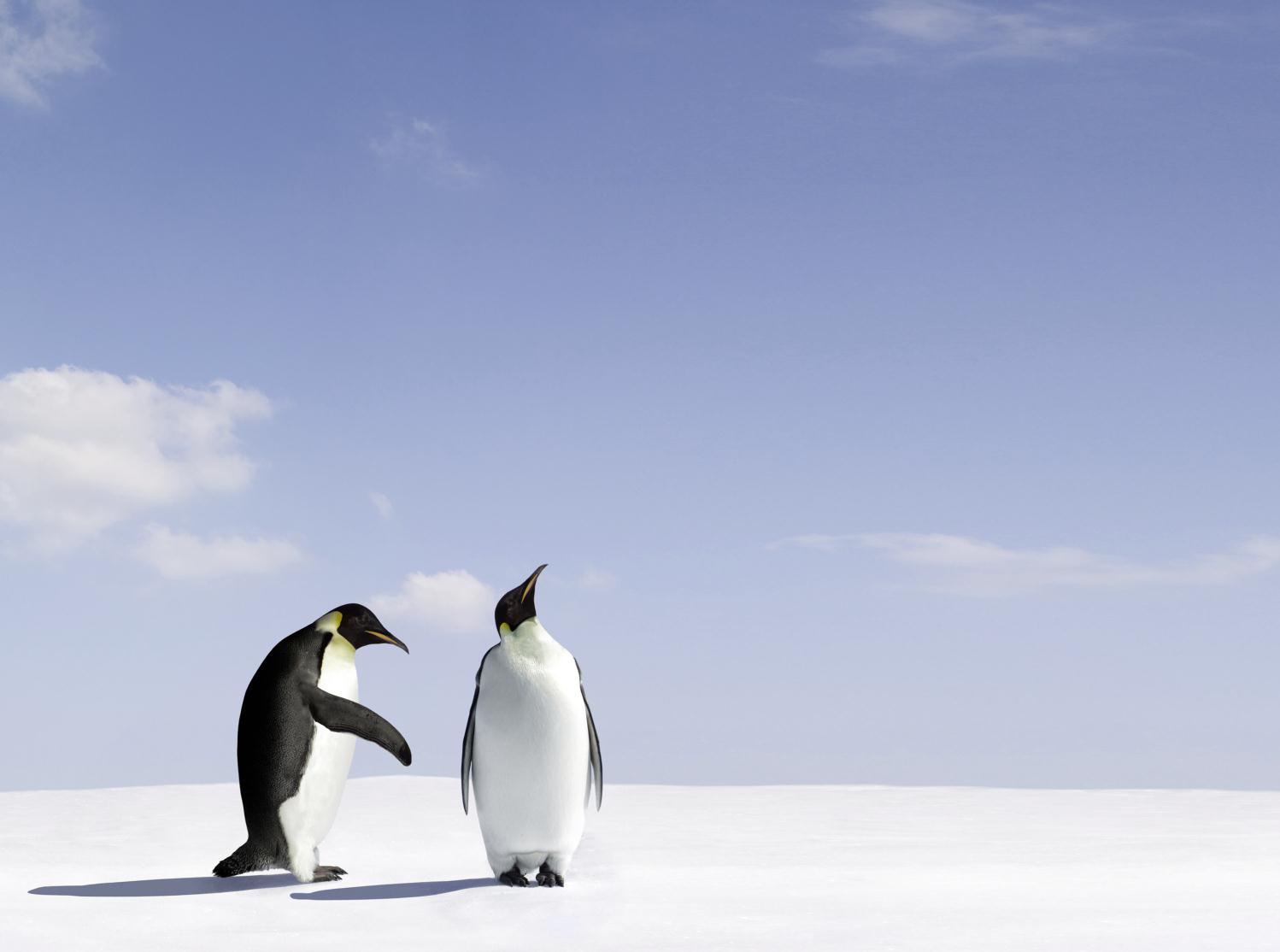 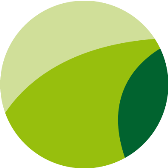 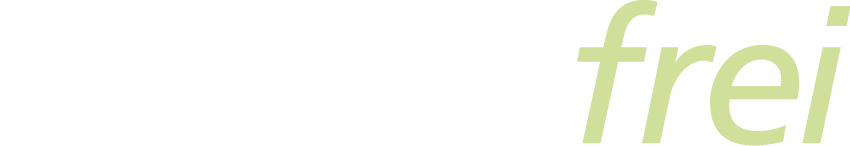 ...ist machbar, Herr Nachbar!
A CO2-mentesség
... elérhető,  kedves Szomszéd Úr!
Bad Schönborn, 14. November 2013
Klimaschutzkonzept für den Landkreis Karlsruhe
Karlsruhe megye klímavédelmi koncepciója
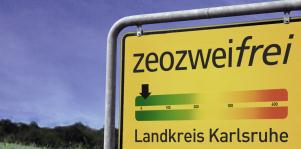 Energiewende DeutschlandA német energiafordulat
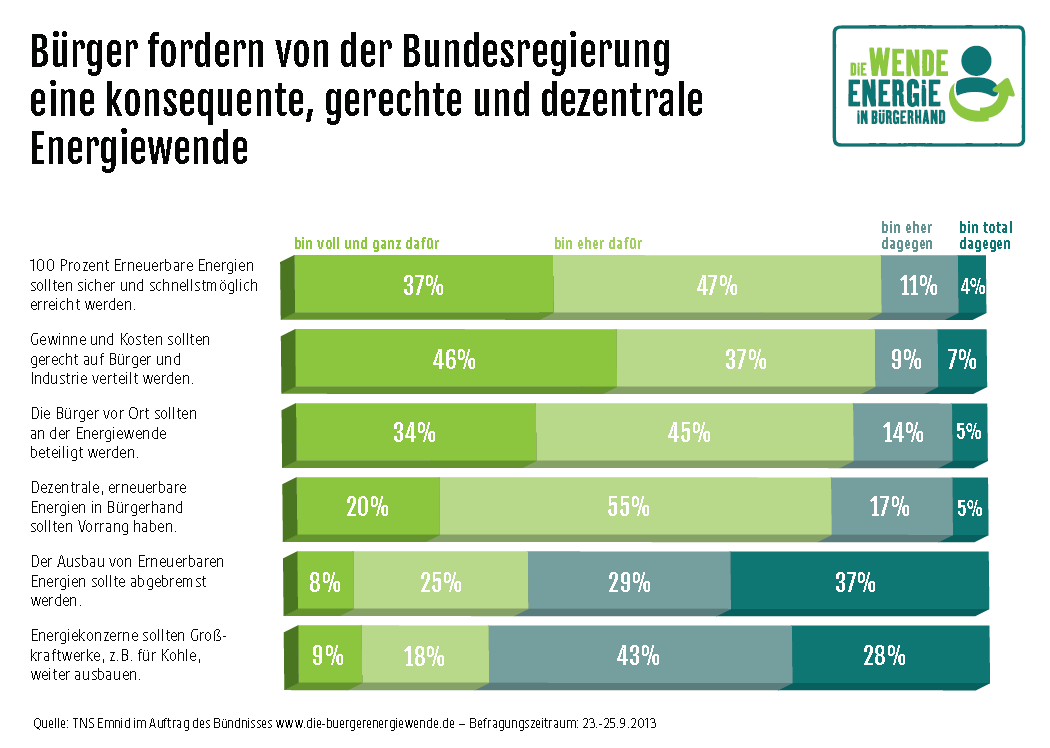 Die Energiewende in Bürgerhand

Az energiafordulat a polgárok kezében

Magyarul lásd a köv. oldalt
04.11.2013
2
A német energia fordulat
A polgárok a kormánytól elvárják: konzekvens, igazságos és decentrális energia fordulat
Az energiafordulat a polgárok kezében

Véleménykutatás eredménye?
100% megújuló energiát biztosan és gyorsan akar bevezetni 37%, inkább akar  47%, inkább nem 11%, nem 4%

Költség és haszon legyen igazságosan  megosztva  a polgárok és a vállalatok között  akar  46%, inkább akar 37%, inkább nem 9%, nem 7%

Az érintett polgárok vegyenek részt az energia fordulatban: 
akar 34%, inkább akar 45%, inkább nem 14%, nem 5%

Decentrális polgári tulajdonú megújuló energiákat előnyben részesíteni
kíván 20%, inkább akar 55%, inkább nem 17%, nem 5%

Megújuló energiák kiépítését  lassítani 
akar 8%, inkább akar 25%, inkább nem 29%, nem 0%   

Energiaszolgáltatók  építsenek továbbra is nagy erőműveket, pl. szénerőműveket? Akar  9%, inkább  akarja 18%, inkább nem 43%, nem 0%
04.11.2013
3
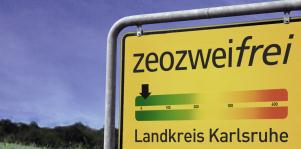 Energiewende DeutschlandA német energiafordulat
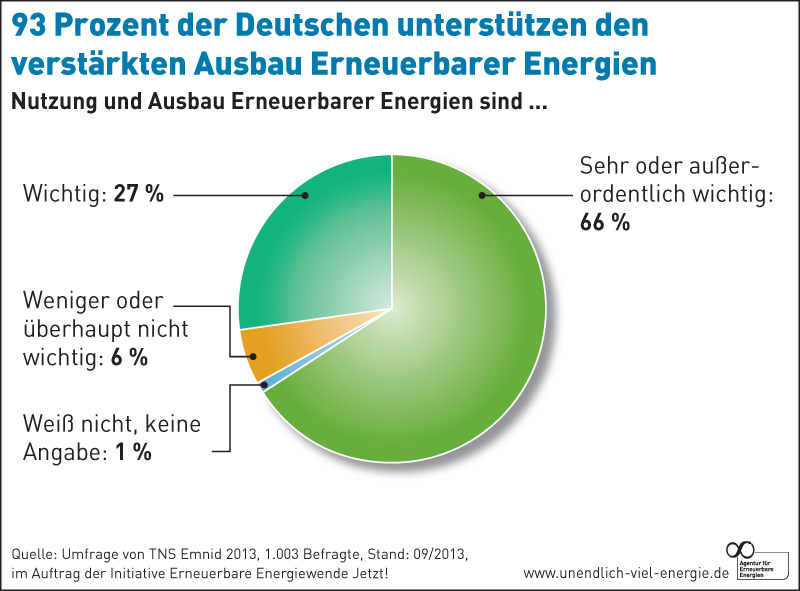 Akzeptanz Erneuerbarer Energien in der Bevölkerung Deutschlands 2013

A megújuló energiák befogadása Németországban a polgárok által 2013-ben
Nagyon fontos 66%
A megújuló energiák használata és kiépítése ...
Fontos 27%
Nem fontos 6%
Nem tudom 1%
A német polgárok  93 százaléka támogatja a megújuló energiák fokozott kiépítését
04.11.2013
4
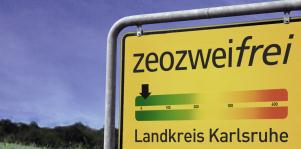 Energiewende DeutschlandA német energiafordulat
A polgárok készsége az energiaellátás átépítésére

Németország át akarja építeni az energia ellátását.

Ön is hajlandó a villanyszámla emelésével ehhez hozzájárulni?
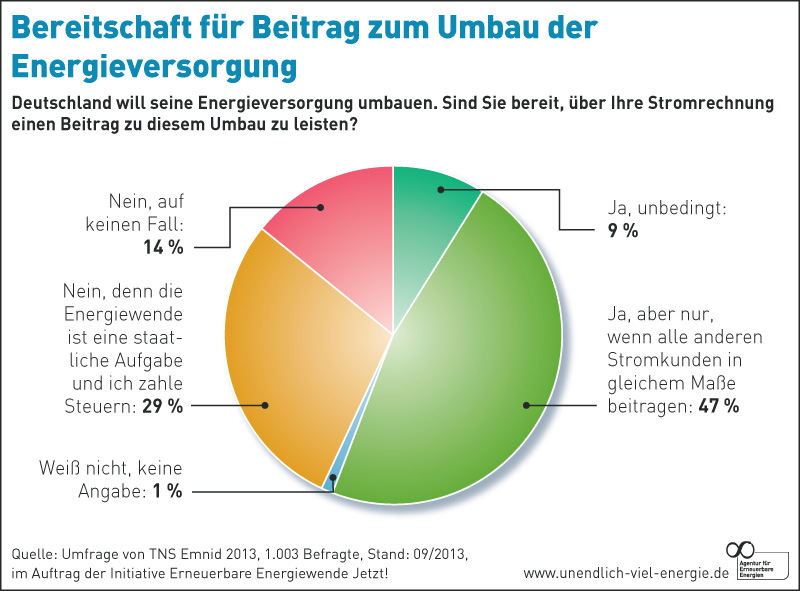 Nem 14%
Minden esetre 9%
Nem, adót fizetek, ez az állam dolga 29%
Igen, ha minden fogyasztó hozzájárul 47%
Nem tudom 1%
04.11.2013
5
Energiewende Baden-WürttembergA Baden-Württemberg-i energiafordulat
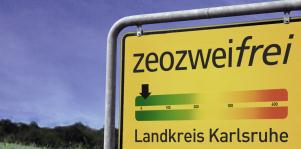 17. Juli 2013 
Landtag verabschiedet Klimaschutzgesetz.
A Parlament elfogadja a klímavédelmi törvényt
Um die Klimaschutzziele zu erreichen, ist die Verabschiedung eines integrierten Energie- und Klimaschutzkonzepts (IEKK) vorgesehen, das die Klimaschutzziele mit Sektorzielen, Handlungsfeldzielen sowie Strategien und Maßnahmen hinterlegt. 

A klímavédelmi célok eléréséhez egy integrált energia- és klímavédelmi koncepció szükséges, amely a klímavédelmi célokat szektorális és munkaterületi célkitűzésekkel, valamint stratégiákkal és intézkedésekkel támasztja alá.
Der Gesetzentwurf
Törvényjavaslat

Integriertes Energie- und Klimaschutz-konzept (IEKK)

Integrált energia 
és klímavédelmi koncepció

Ziel 2050
Cél 2050
Baden-Würtemberg  sikerének számai
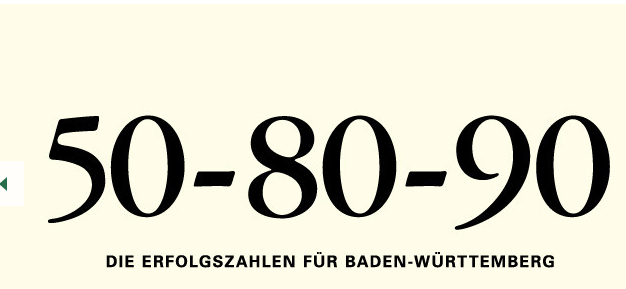 04.11.2013
6
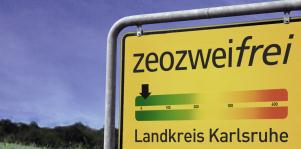 Energiewende Baden-WürttembergA Baden-Württemberg-i energiafordulat
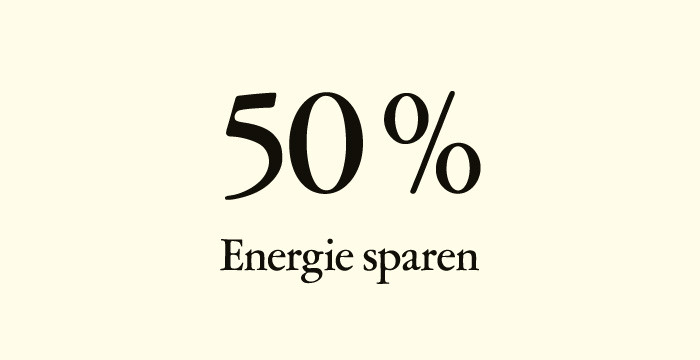 Wir werden…
Mi megtakarítunk ... 



Wir erzeugen…
Mi termelünk ...





Wir emittieren ...
Mi kibocsátunk ...
energiát
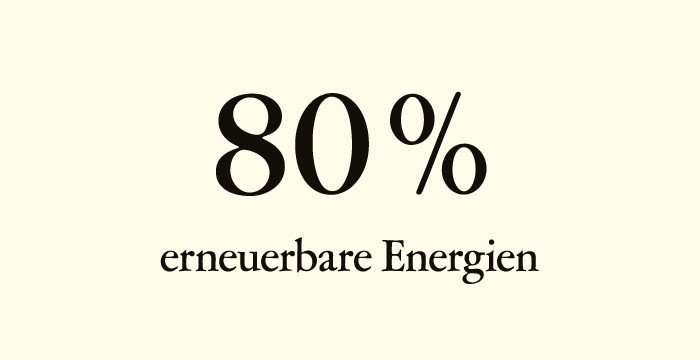 megújuló energiát
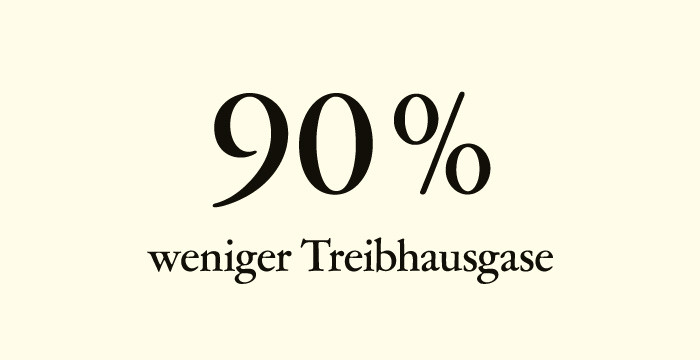 kevesebb üvegházhatású gázokat
04.11.2013
7
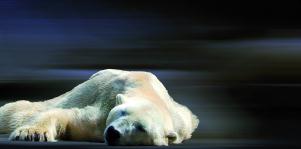 WAS ist zeozweifrei?Mit jelent a CO2-mentesség?
Die Idee
 Az elképzelés:

1.Módszerek, intézkedések kifejlesztése az energia- takarékosság érdekében

2. CO2-kibocsátás csökkentése

3. Megújuló energiák használatára lehetőségeket felderíteni

4. Energiafordulatot a megyében megkezdeni

5. Klímamérleg javítása
Klimaschutzkonzept für den Kreis Karlsruhe
Klímavédelemi koncepció Karlsruhe megye számára
1.Verfahren/Maßnahmen zum Energiesparen entwickeln
2.CO2-Emission reduzieren
3.Potenzial für erneuerbare Energien ermitteln
4.Energiewende im Kreis einleiten
5.Klimabilanz verbessern
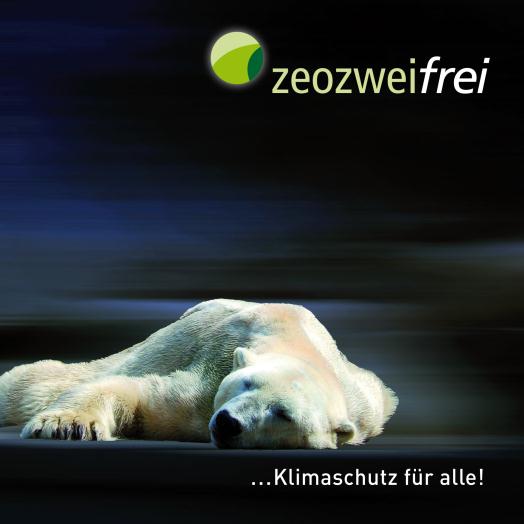 04.11.2013
8
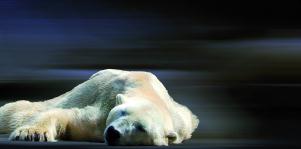 WAS ist zeozweifrei?MIT jelent a CO2-mentesség?
Klimaschutzkonzept für den Kreis Karlsruhe

Verfahren/Maßnahmen zum Energiesparen entwickeln
CO2-Emission reduzieren
Potenzial für erneuerbare Energien ermitteln
Energiewende im Kreis einleiten
Klimabilanz verbessern (lásd az előző oldalt)

Karsruhe megye az energiaszükségletét CO2 -kibocsátás nélkül fedezze!
Der Kreis Karlsruhe deckt seinen Energiebedarf komplett ohne CO2-Emission
Már a mai technológiával is lehetséges CO2 -kibocsátás nélkül bitosítani az
az energiasszükségletet 
Untersuchungen zeigen: Schon mit den heutigen Möglichkeiten und Technologien ist eine Energieversorgung ganz ohne CO2-Emission machbar.
Die Idee
Az elképzelés




Das Ziel
A cél

Science Fiction?
04.11.2013
9
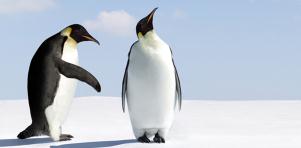 WIE geht zeozweifrei?HOGYAN valósulhat meg a CO2-mentesség?
Konzept zeozweifrei verfolgt zwei Ansätze: 
Einsparung und Energieumstieg

A CO2-mentesség koncepciója  két utat járhat:
Energiatakarékosságot és energia átállást
Der Weg

A CO2-mentességhez vezető út
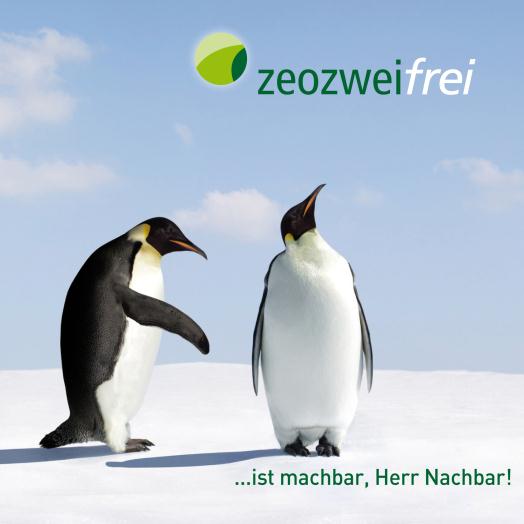 04.11.2013
10
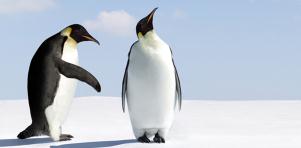 WIE geht zeozweifrei?HOGYAN valósulhat meg a CO2-mentesség?
Konzept zeozweifrei verfolgt zwei Ansätze: A Co2-mentesség 
    koncepciója 2 lépéssel  valósítható meg: 

   Einsparung und Energieumstieg: Energiamegtakarítás és energia átállás:

   Energieeinsparungen Energia megtakarítás lehetőségei
Effizientere Nutzung der Energie Az energia gazdaságosabb használata
Energieverbrauch senken: dadurch wird der Energiebedarf des Kreises reduziert  Az energiafogyasztás mérséklése: ezáltal a megye energiaszükségletének csökkentése

    Energieumstieg Energia átállás 
Verbleibender Bedarf wird komplett mit erneuerbaren Energien gedeckt
A csökkentett energiaszükséglet teljesen megújuló energiákból fedezve
Keine CO2 Emission: zeozweifrei CO2-kibocsátás nélkül
Der Weg



Schritt 1
1. lépés




Schritt 2
2. lépés
04.11.2013
11
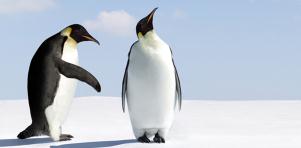 WIE geht zeozweifrei?HOGYAN valósulhat meg a CO2-mentesség?
Szenario
Landkreis Karlsruhe
Karlsruhe megye      forgatókönyve 

1. Schritt
Energieeinsparung
1. Lépés
 Energiamegtakarítás

2. Lépés 
Umstieg auf Erneuerbare Energien
Átállás megújuló energiákra
Energiaszükséglet
Energiebedarf 2010
8.496.100 MWh
Eenergiamegtakarítás
- 50%
Energiebedarf 2050
4.163.579 MWh
Erneuerbare Energien
100 %
Megújuló
 energiák
CO2-mentesség forgatókönyve
Tartományi klímavédelmi törvény forgatókönyve
04.11.2013
12
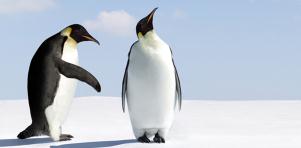 WIE geht zeozweifrei?HOGYAN valósulhat meg a CO2-mentesség?
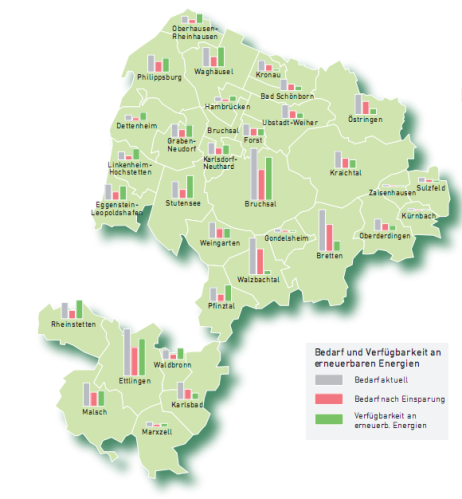 Ergebnisse auf einen Blick

Eredmények felvillantása
Szükséglet és  elérhetőség
Aktuális szükséglet
Szükséges megtakarítás
Rendelkezésre  álló megújuló energia
04.11.2013
13
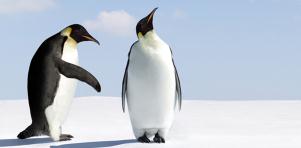 WIE geht zeozweifreiHOGYAN valósulhat meg a CO2-mentesség?
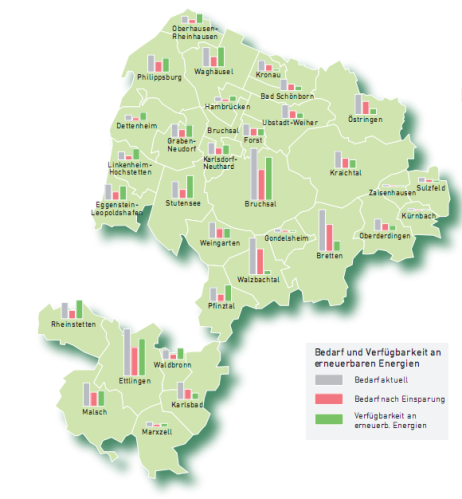 Ergebnisse auf einen Blick

Eredmények felvillantása
„Mit dem Energie- und Klimaschutzkonzept legen wir die Grundlage für die Ermittlung des Potenzials zur Gewinnung und den Einsatz Erneuerbarer Energien wie z.B. der Solarenergie oder Wasserkraft im Landkreis Karlsruhe. Damit lassen sich zukunftsweisende energiepolitische Entscheidungen im Landkreis und in den Kommunen treffen.“

„Az energia- és klímavédelmi koncepcióval letesszük az alapot a megújuló energiák kiaknázási és felhasználási lehetőségeinek  felkutatására, (pl. a nap- és vízenergia) Karlsruhe megyében. Ezzel jövőbe mutató energiapolitikai döntéseket tudunk hozni a megyében és a községekben.”
04.11.2013
14
WIE geht zeozweifrei?HOGYAN valósulhat meg a CO2-mentesség?
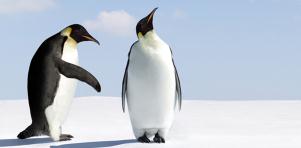 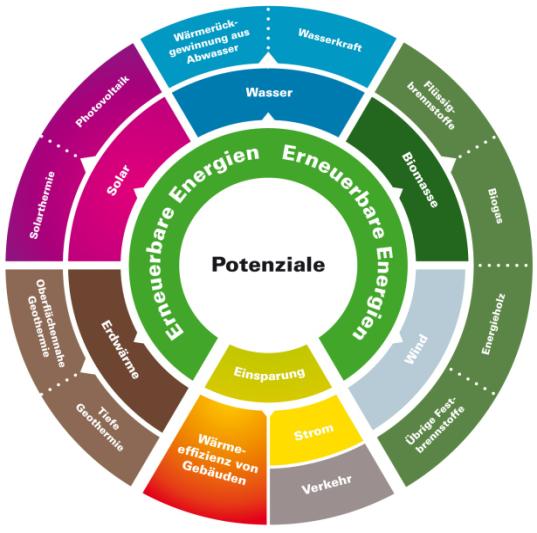 Themenbereiche

Tematikus területek
04.11.2013
15
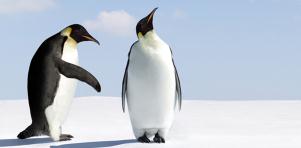 WIE geht zeozweifrei?Hogyan valósulhat meg a CO2-mentesség?
Datengrundlagen
Adatalapok
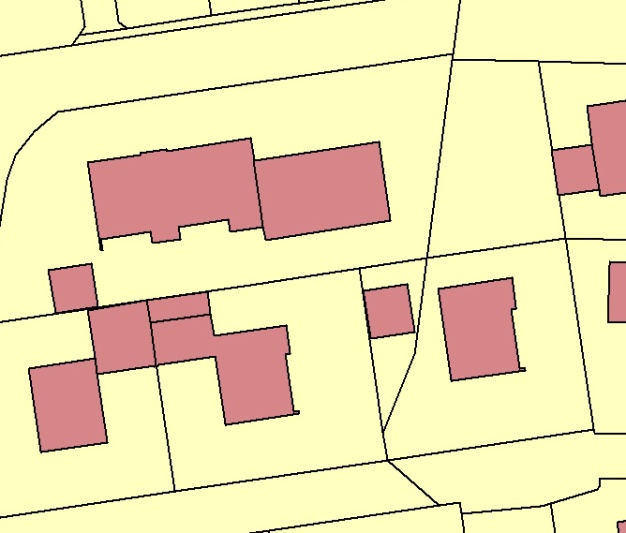 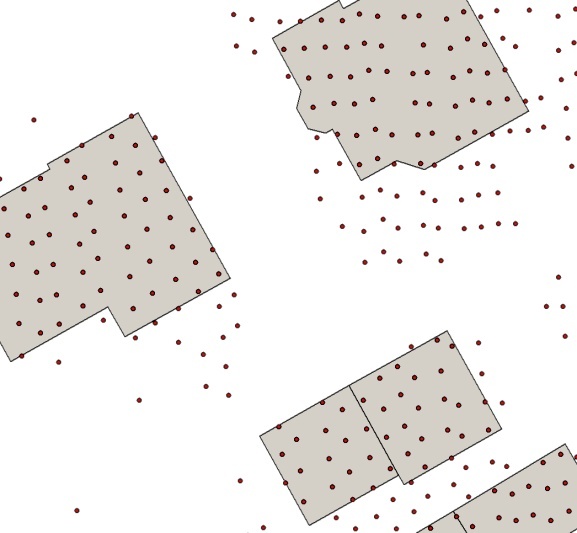 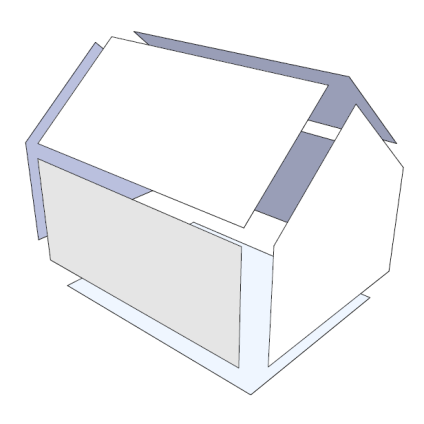 Digitális épületmodellek
Épületalaprajzok
Digitális felületmodell
04.11.2013
16
Digitales Oberflächenmodell
Gebäudegrundrisse
3D-Gebäudemodelle
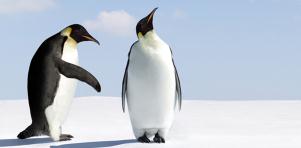 WIE geht zeozweifrei?Hogyan valósulhat meg a CO2-mentesség?
Ist-Datenerfassung Tényleges állapot megállapítása
Kommunale Liegenschaften Közösségi ingatlanok
Private Haushalte /Gewerbe, Handel, Dienstleistung háztartások/kisipar, kereskedelem, szolgáltatások
Industrie Gyáripar
Verkehr Közlekedés

Welcher Anteil der heute emittierten Mengen an CO2 kann
durch technische Maßnahmen sowie
A megállapított CO2 -kibocsátásnak mekkora részét  lehet műszaki intézkedésekkel  
durch Änderungen des Nutzerverhaltensvermieden werden?
valamint a felhasználók szokásainak megváltoztatásával kiküszöbölni?
Methodik
Módszertan 





Ziel der Ermittlung
A vizsgálat célja
04.11.2013
17
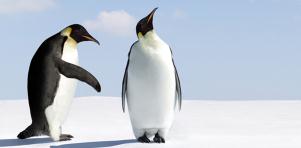 WIE geht zeozweifrei?Hogyan valósulhat meg a CO2-mentesség?
Ist-Energie-verbrauch 2010 
12.242.219 MWh
aufgeteilt in die Sektoren

A tényleges energiafelhasználás 2010-ben 12.242.219 MWh a következő szektorokra oszlik fel: 

Strom  el.energia   
2.313.779 MWh
Wärme hőenergia 
6.182.321 MWh 
= 8.496.100 MWh
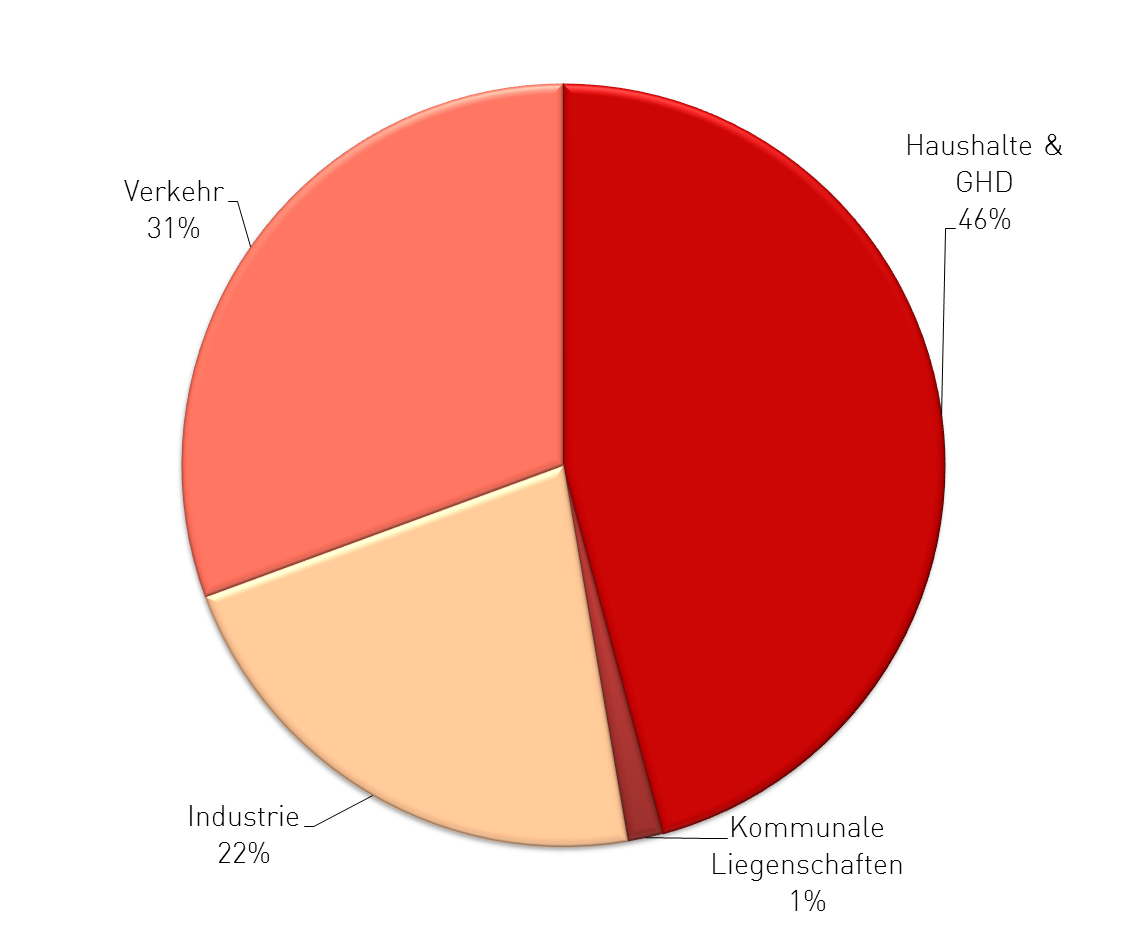 Háztartások , kisipar, szolgálatások, kereskedelem
Közlekedés
Gyárpar
Közösségi ingatlanok
04.11.2013
18
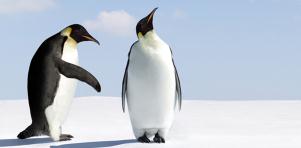 WIE geht zeozweifrei?Hogyan valósulhat meg a CO2-mentesség?
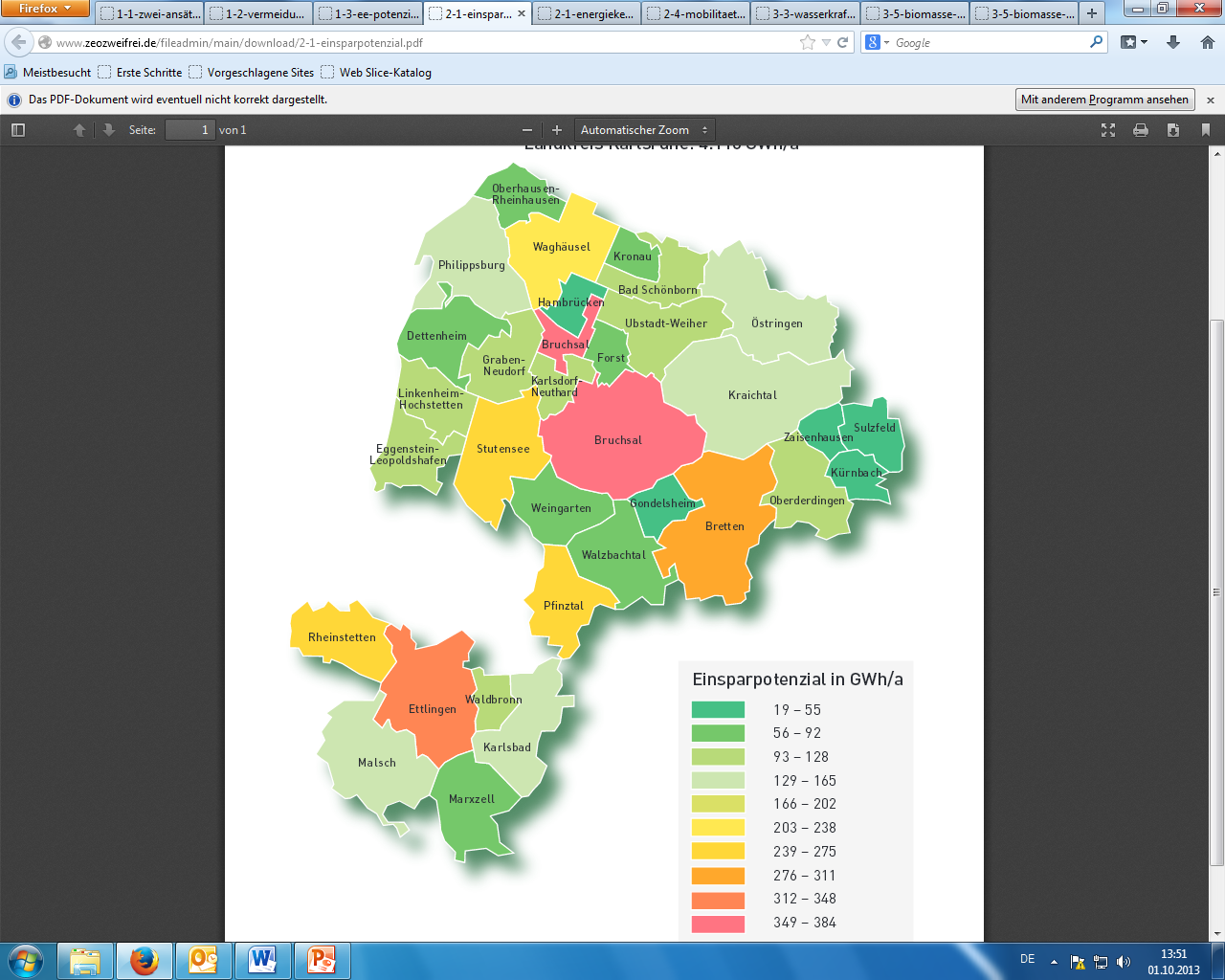 Einsparpotenzial von Gebäuden im Landkreis Karlsruhe: 
4.116 GWh/a

Karlsruhe megye energiamegtakarí-tási potenciálja az épületekben 4.116 GWh/év
Megtakarítási potenciál GWh/év
04.11.2013
19
WIE geht zeozweifrei?Hogyan valósulhat meg a CO2-mentesség?
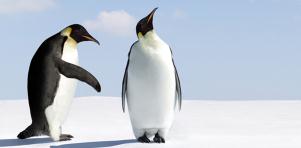 zeozweifreies Szenario
CO2-mentesség forgatókönyve

1.Schritt
Energieeinsparung
von 4.332.521 MWh
auf 4.163.579 MWh in 2050 

1. Lépés
Energia megtakarítás
2050-ig
4.332.521 MWh-ból
4.163.579 MWh-ra
csökken
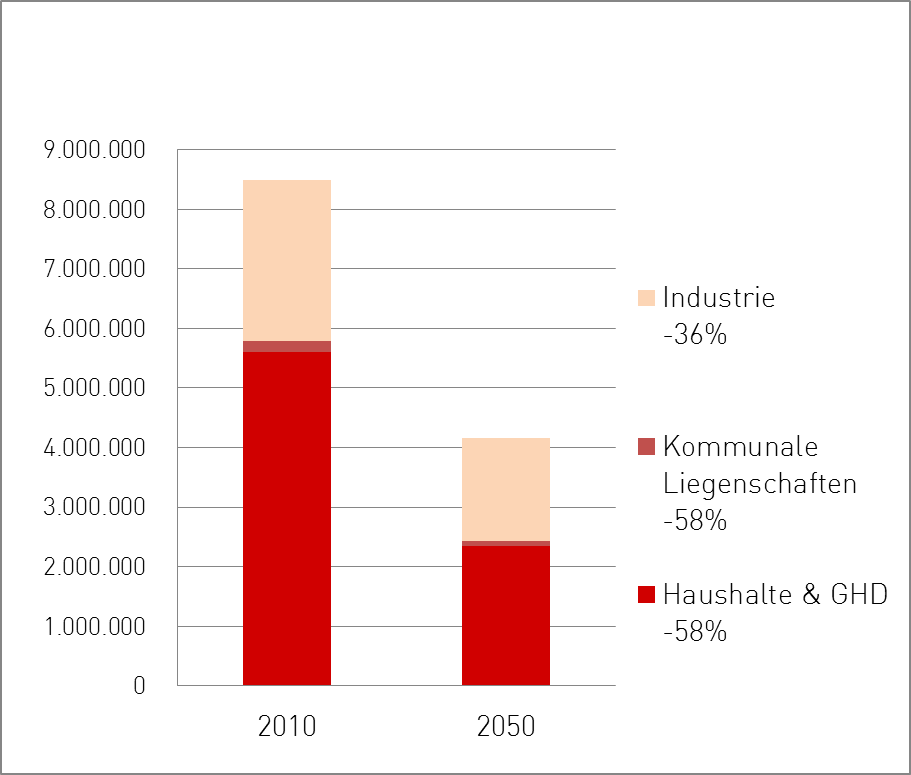 Gyáripar
Közösségi ingatlanok
Háztartások & kisipar, kereskedelem, szolgáltatások
04.11.2013
20
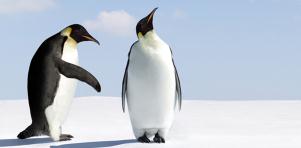 WIE geht zeozweifrei?Hogyan valósulhat meg a CO2-mentesség?
Technische Potenziale Erneuerbare Energien
10.378.273 MWh
aufgeteilt in Strom und Wärme

Megújuló energiák műszaki lehetőségei
 
10.378.273 MWh felosztva vill. áram és hőenergia termelésre  

Magyarázat külön lapon
Wärme Hőenergia			Strom Vill. áram
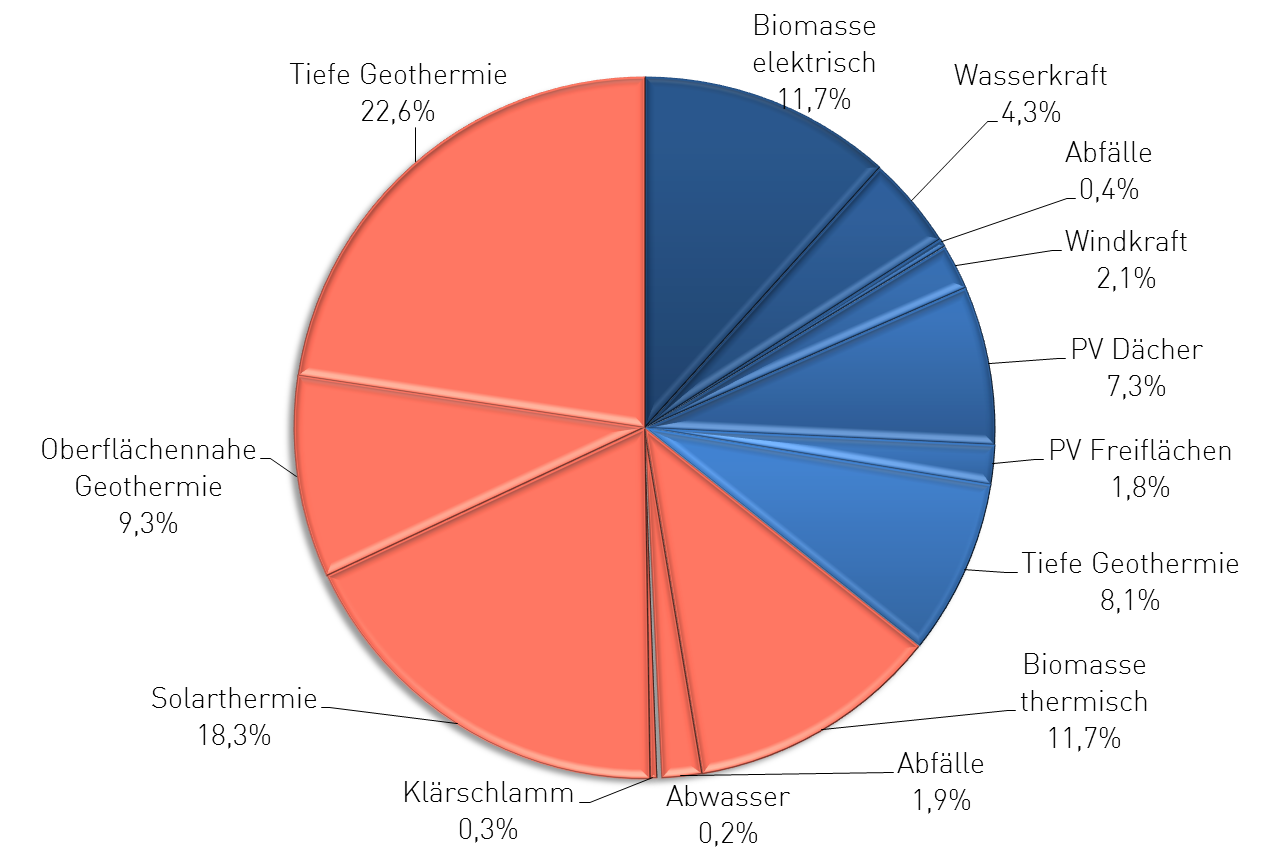 04.11.2013
21
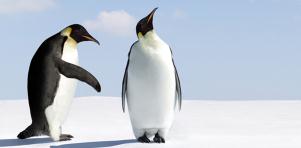 WIE geht zeozweifrei?Hogyan valósulhat meg aCO2-mentesség?
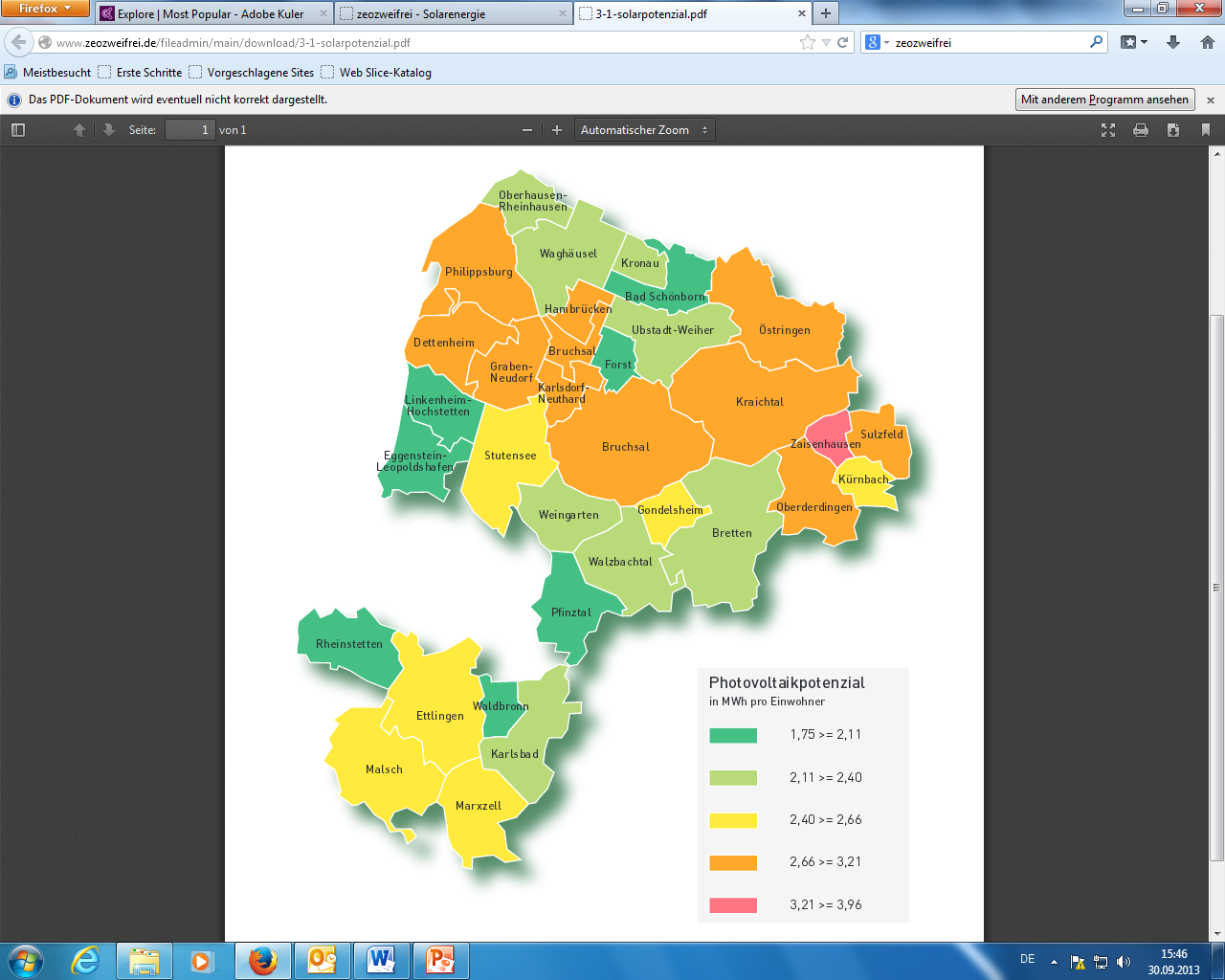 Gesamtpotenzial
Erneuerbare Energien Fotovoltaik

A fotovoltaikus megújuló energia- források összesített teljesítőképessége
Fotovoltaikus potenciál MWh lakosonként
04.11.2013
22
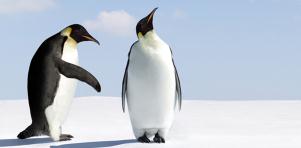 WIE geht zeozweifrei?Hogyan valósulhat meg a aCO2-mentesség?
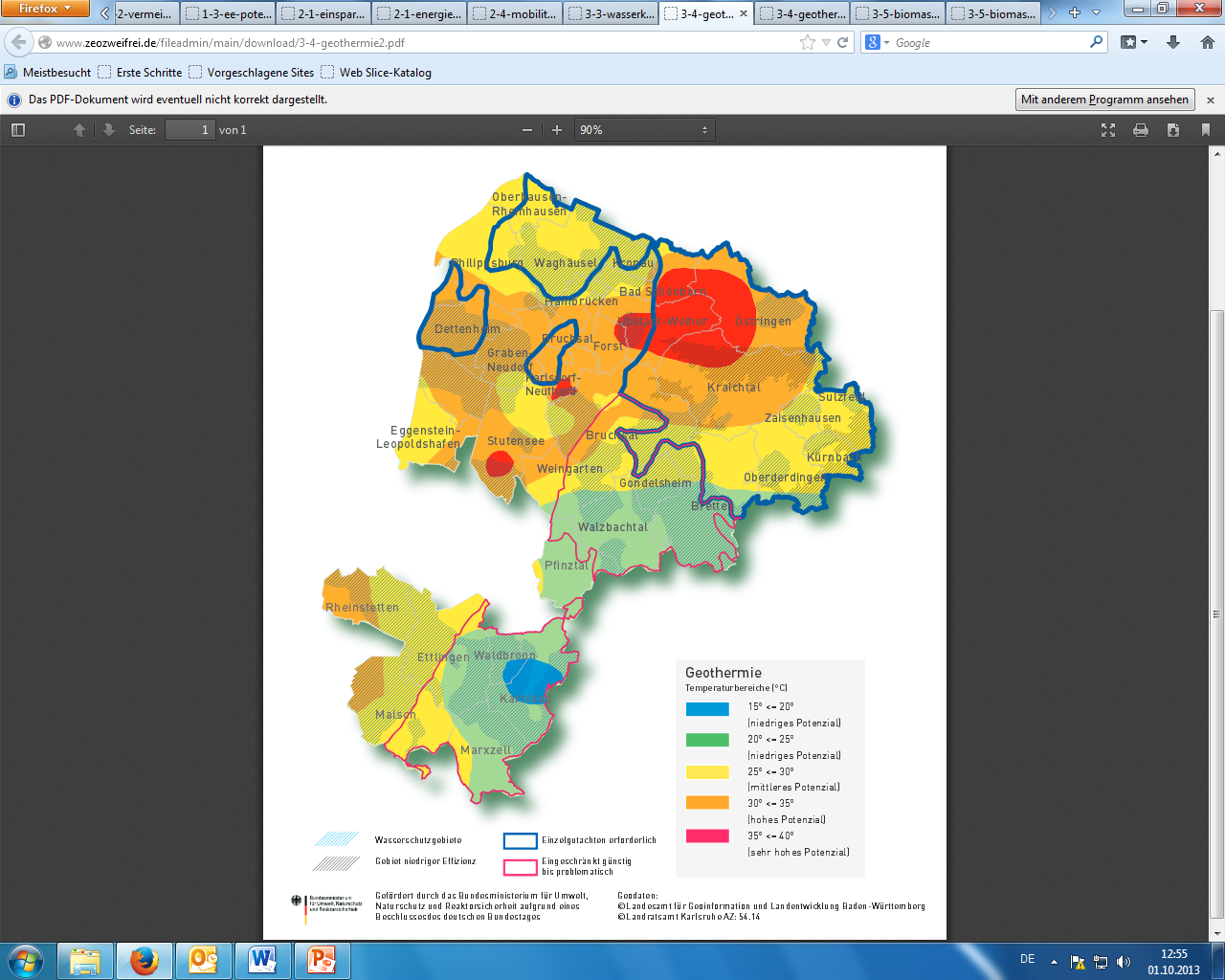 Gesamtpotenzial
Erneuerbare Energien oberflächennahe Geothermie

A megújuló energia-források összesített teljesítő-képessége: 

Talajfelszín közeli geotermikus energia
Geotermikus 
Hőmérsékletkülönbségek
04.11.2013
23
WIE geht zeozweifrei?Hogyan valósulhat aCO2-mentesség?
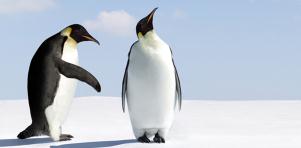 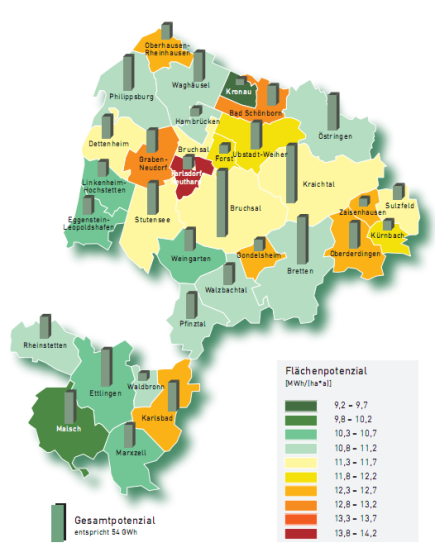 Potenziale aus Biomasse

Biomasszából adódó lehetőségek
Területi potenciál [MWh/(ha*év)]
Összpotenciál
Megfelel 54 GWh
04.11.2013
24
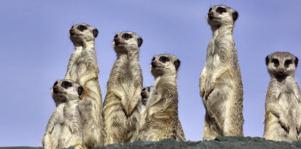 WER macht was?KI mit csinál?
Die Umwelt- und EnergieAgentur zeigt den Weg zu zeozweifrei. 
A környezet- és Energia Ügynökség mutatja a CO2-mentességhez vezető utat
Die Umwelt- und EnergieAgentur unterstützt alle Teilnehmer.
A környezet- és Energia Ügynökségtől ninden szereplő támogatást kap
Umsetzung: Bürger, Kommunen, Banken, Unternehmen,
A szereplők: polgárok, települések, bankok, vállalatok, energiaszolgáltatók
Energieversorger – viele machen schon mit.
Energiaszolgáltatók – már sokan részt vesznek benne
Die Akteure
A szereplők


Wer setzt das Konzept um?

Ki valósítja meg a koncepciót?
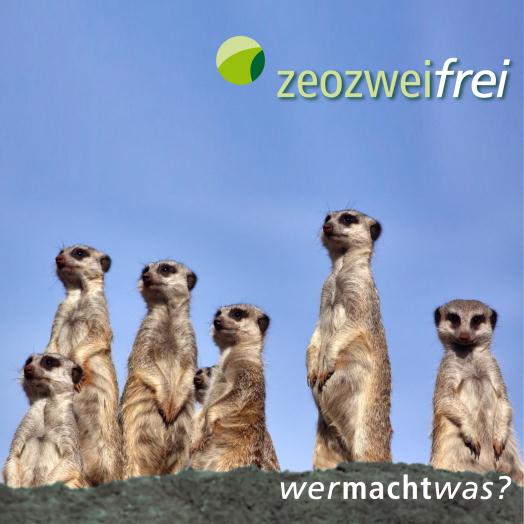 04.11.2013
25
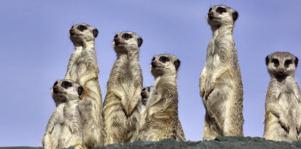 WER macht was?KI mit csinál?
Bürger: Die Energiewende ist machbar, Herr Nachbar.
Polgárok: Szomszéd Úr! Az energiafordulat megvalósítható.
Kommunen: Klimaschutz fängt im Rathaus an. 
Települések: A klímavédelem a községházán kezdődik.
Banken: Mit Klimaschutz Geld verdienen.
Bankok: A klímavédelemmel pénzt lehet keresni.
Unternehmen:  Mit Klimaschutz Geld verdienen.
Vállalatok: A klímavédelemmel pénzt lehet keresni.
Energieversorger: Die Energiewende braucht einen Antrieb.
Energiaszolgáltatók: Az energiafordulatnak szüksége van inspirációra.
Die Akteure

A cselekvők
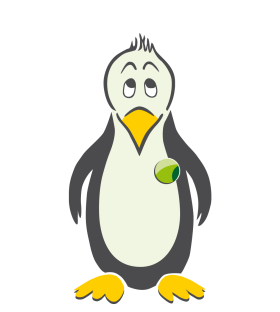 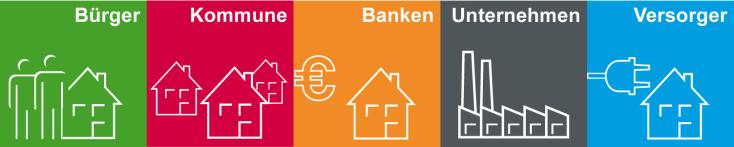 04.11.2013
26
[Speaker Notes: Was leisten die Akteure zum Konzept?

Jeder Bürger kann mit seinem Energie-Verhalten einen Beitrag leisten. Z.B. mit dem bewussteren Umgang, z.B. mit Gebäudesanierung (da sind bis zu 20% mehr Effizienz und weniger CO2 Emission möglich). 

Die Kommunen können mit ihren Liegenschaften einerseits und politischen Entscheidungen andererseits einen wesentlichen Beitrag zum Gelingen des Vorhabens beitragen.

Banken und Unternehmen werden feststellen, dass Klimaschutz nicht unbedingt nur Investition bedeutet, sondern auch Rendite, Kundengewinnung, regionale Wertschöpfung und Kostenersparnis.

Energieversorger sind der Motor, treiben das Konzept an, halten es am Laufen, stellen saubere, zeozweifreie Energien zur Verfügung – und ernten dafür auch überregionalen Imagegewinn.]
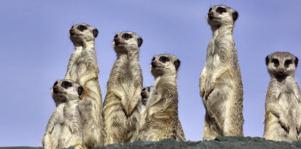 WER macht was?KI mit csinál?
Die Kommune kann... A község képes ...
politische Entscheidungen umsetzen politikai dötéseket hozni, végrehajtani
kommunale Objekte überprüfen kommunális objektumokat felülvizsgálni
Klimaschutz-Projekte anstoßen und selbst teilnehmen klímavédelmi projekteket elindítani és azokban részt venni 

Die Kommune kann... A község képes ...
den politischen Weg ebnen, z.B. im Baurecht politikai utat törni (pl. építkezési jog területén)
Klimaschutzleitbilder schaffen Klímavédelmi példaképeket alkotni
eigene Liegenschaften energetisch sanieren Saját tulajdont energetikailag szanálni
Öffentlichkeitsarbeit leisten, auch intern Tájékoztató munkát végezni 
Anreize schaffen: Beteiligungen, Fördertöpfe,... Ösztönözni: részesedés, támogatás
an Zertifizierungen teilnehmen (eea, zeozweifrei,...) Minősítési folyamaton részt venni, [mint pl. eea (Co2-mentesség, Európai Energia Ügynökség)]
Was?
Mit?




Wie?
Hogyan?
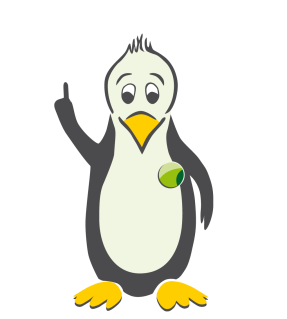 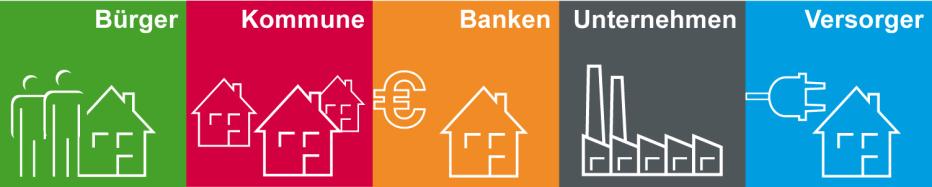 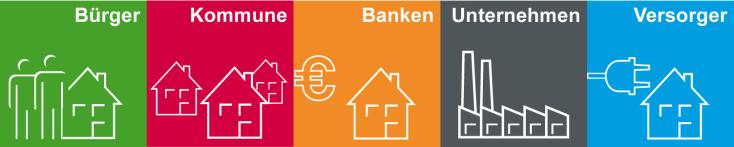 04.11.2013
27
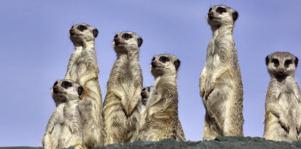 WER macht was?KI mit csinál?
Beitrag zum Konzept zeozweifrei Hozzájárulás a CO2-mentesség  koncepciójához
Reduzierung von CO2-Emission CO2  kibocsátás csökkentése

 Zusätzlicher Nutzen:  Többlet haszon:
regionale Wertschöpfung  regionális értékteremtés
Imagegewinn image javítás
Leuchtturmprojekte
Projektek, melyek mint világítótorony, iránymutató jellegűek
Warum?
Miért

Die Kommune 
als Wegbereiter…

A település, mint úttörő ...

als Vorbild 
für die 
Bürger...

példát nyújt a polgároknak ...
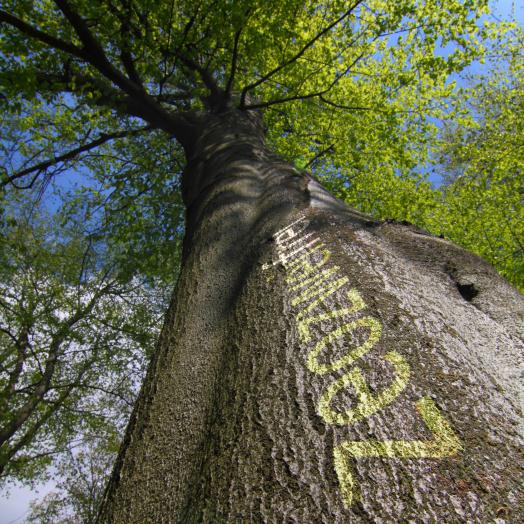 04.11.2013
28
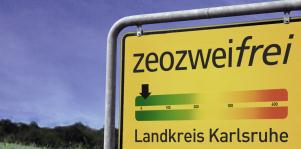 Umsetzung KlimaschutzkonzeptA klímavédelem koncepciójának megvalósítása
Formulierung eines konkreten Ziels „zeozweifreier“ Landkreis Karlsruhe bis 2050
Konkrét célkitűzés meg- fogalmazása: Karlsruhe megye legyen 2050-ig CO2-mentes
Bewerbung bei den 100% Erneuerbare-Energie-Regionen
Pályázat a „100%-megújuló energia-régiók”-nál
22 Mio. Menschen in  135 Regionen  6 in Ba-Wü
22 millió ember 135 régióban, 6 régió Baden-Württembergben
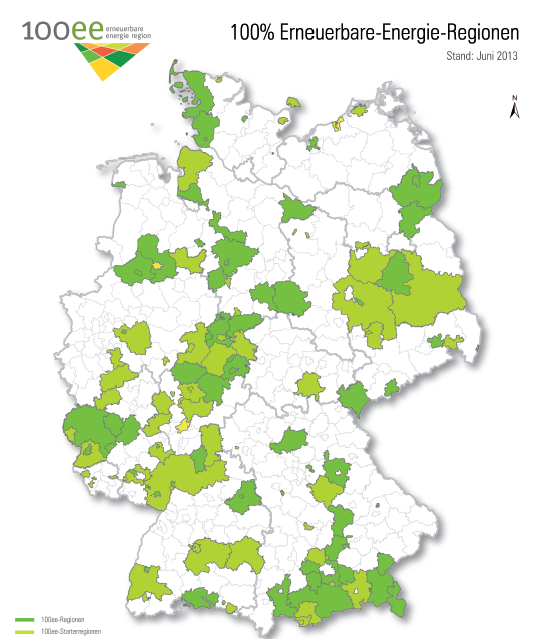 04.11.2013
29
[Speaker Notes: Zusammenfassung]
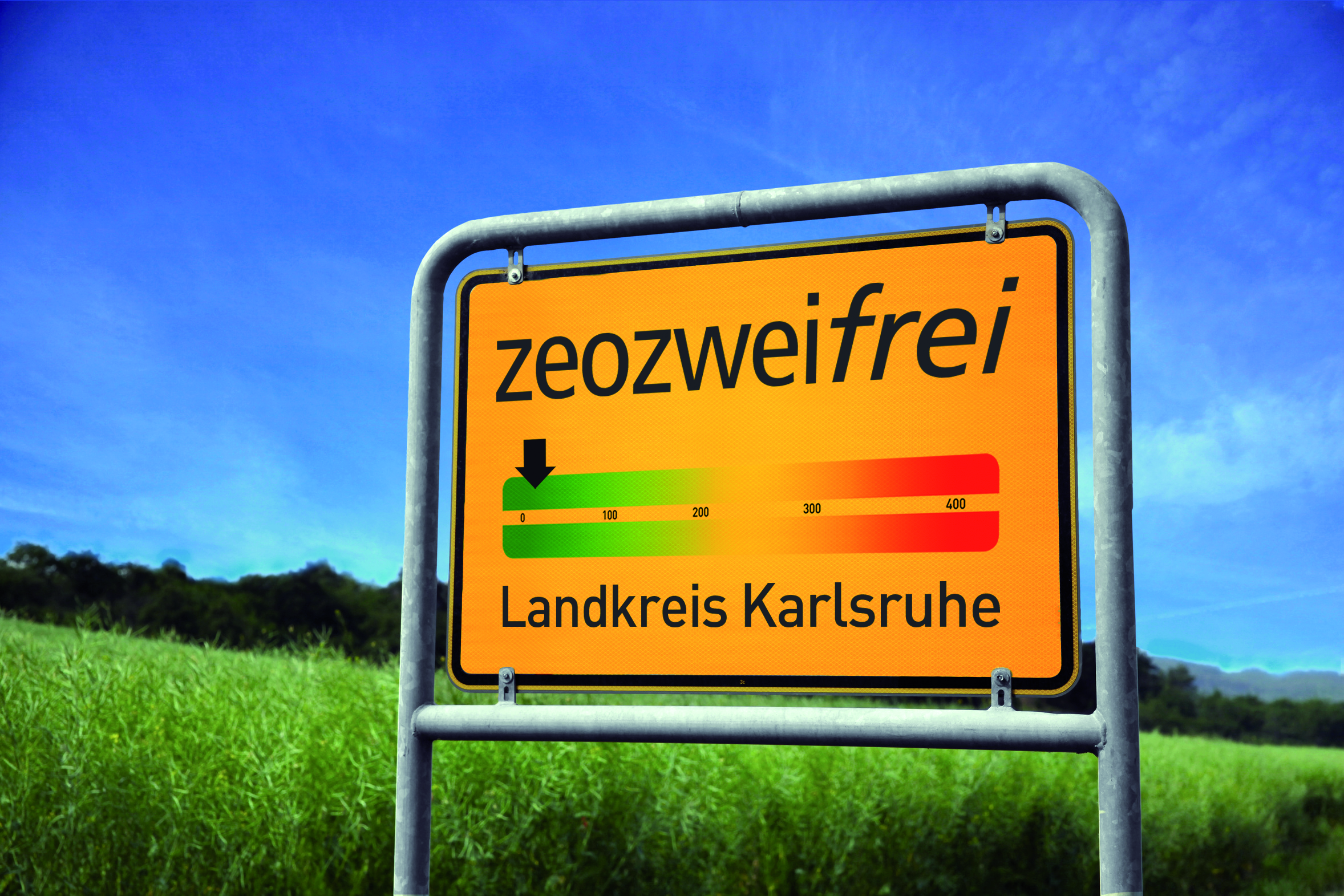 WIR MACHEN DAS. JETZT.
EZT MI MEGCSINÁLJUK. MOST.
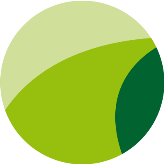 [Speaker Notes: Was können die Akteure im Einzelnen, im Detail konkret beitragen?

Der Bürger kann prinzipiell... bewusster mit Energie umgehen, mehr erneuerbare Energien einsetzen, sich an Initiativen zur regionalen Energieversorgung beteiligen
Der Bürger kann konkret... Wohngebäude energetisch sanieren, Energie effizient nutzen, Fossile Energieträger meiden, auf erneuerbare Energien umsteigen, aktiv werden, Interesse zeigen, sich an umweltfreundlichen Projekten beteiligen
Nutzen... weniger Energiekosten, verbesserte CO2-Bilanz, mehr Klimaschutz

Die Kommune kann (prinzipiell)... politische Entscheidungen umsetzen, kommunale Objekte überprüfen, Klimaschutz-Projekte anstoßen und selbst teilnehmen
Die Kommune kann (konkret)... den politischen Weg ebnen, z.B. im Baurecht, Klimaschutzleitbilder schaffen, eigene Liegenschaften energetisch sanieren, Öffentlichkeitsarbeit leisten, auch intern, Anreize schaffen: Beteiligungen, Fördertöpfe,... an Zertifizierungen teilnehmen (eea, KEM, zeozweifrei,...)
Nutzen... regionale Wertschöpfung, Imagegewinn, Leuchtturmprojekte

Unternehmen/Banken können prinzipiell... bewusster mit Energie umgehen, vermehrt erneuerbare Energien einsetzen
Unternehmen/Banken können konkret... eigene Liegenschaften energetisch sanieren, Energie effizient nutzen, Fossile Energieträger meiden, gezielte Kundenberatung zum Klimaschutz, aktiv werden, Interesse zeigen und sich an Klimaschutz-Projekten beteiligen
Nutzen... schaffen / sichern von Arbeitsplätzen, Kunden gewinnen und binden, Imagegewinn

Energieversorger kann prinzipiell... Erneuerbare-Energien-Projekte und Beteiligungen anstoßen, anbieten, umsetzen, finanzieren,...
Energieversorger kann konkret... die Versorgung mit erneuerbaren Energien gewährleisten, Beteiligungsprojekte anbieten, Energie- und Beteiligungsprojekte umsetzen, aufklären, informieren und beraten
Nutzen... leistet großen Beitrag zum Klimaschutz, unterstützt die Energiewende]